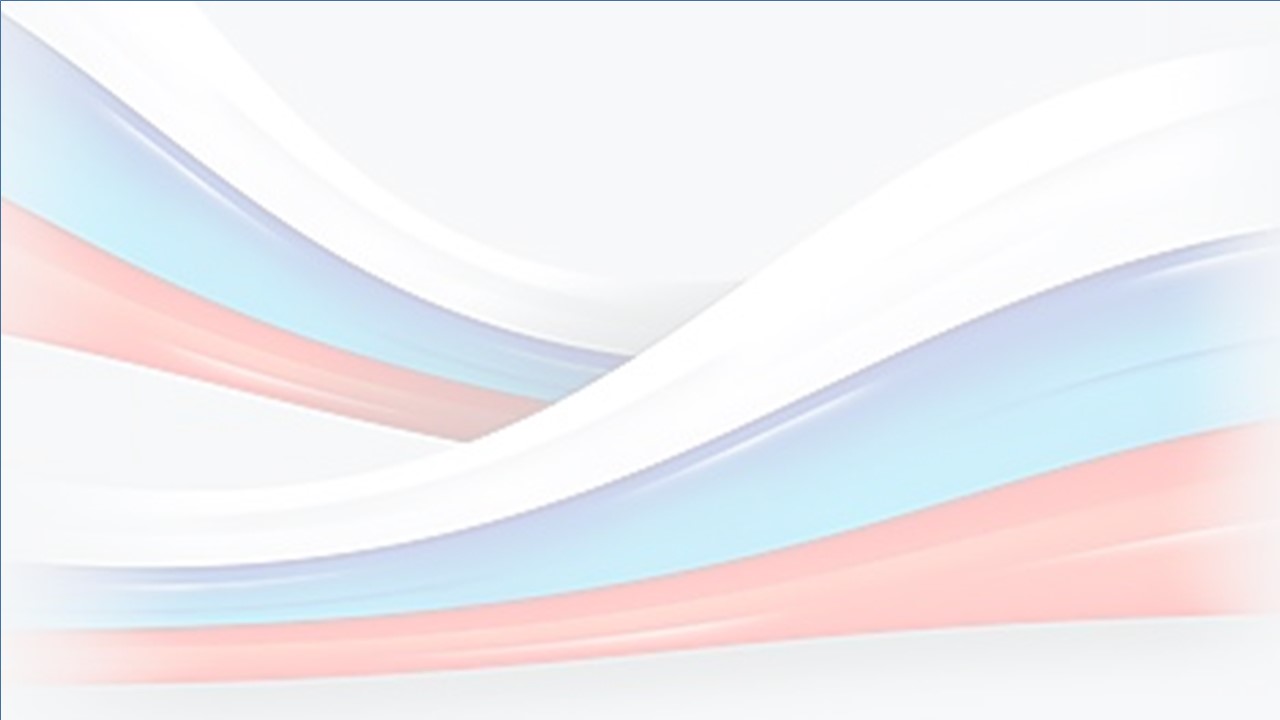 Бюджет для граждан
Исполнение бюджета 
Китовского сельского поселения 
за 2022 год
Подготовлен на основе Решения Совета Китовского сельского поселения от 25.04.2023 №6 «Об утверждении отчета об исполнении бюджета Китовского сельского поселения за 2022 год»
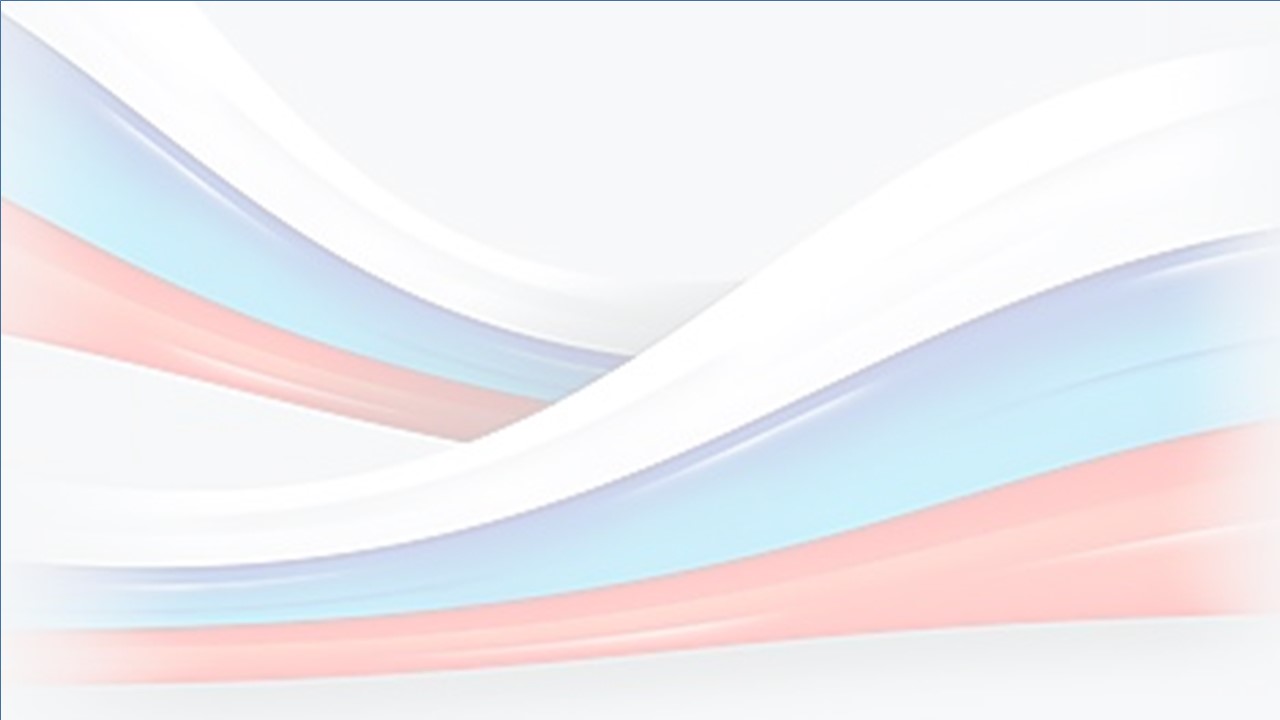 Главные направления оптимизации бюджета поселения
Увеличение доходной части бюджета за счет увеличения доли собственных доходов
Контроль за недопущением неэффективных расходов
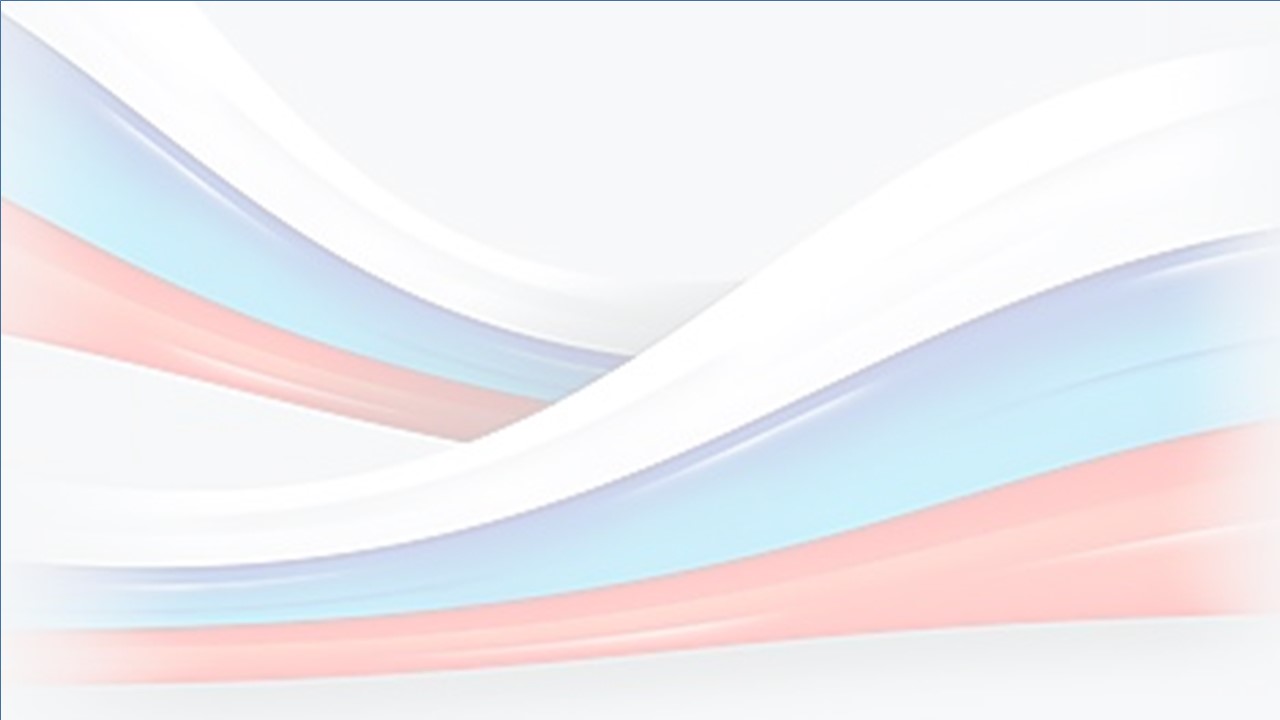 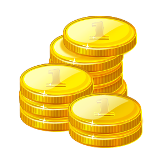 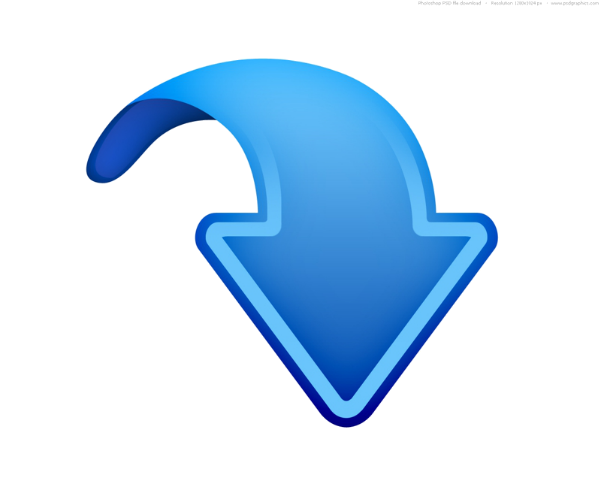 Доходы бюджета за  2022 год
(тыс. рублей)
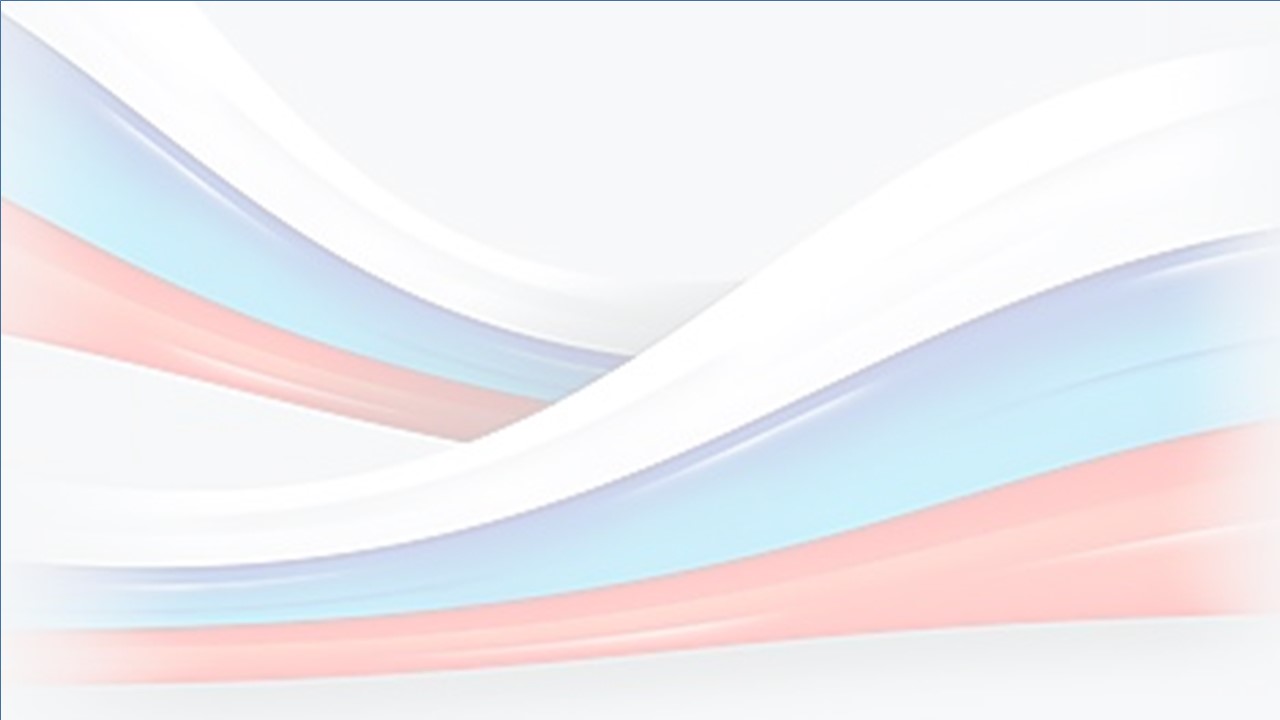 Доходы бюджета Китовского сельского поселения за 2022 год составили 12 506,2 тыс. рублей, в том числе:
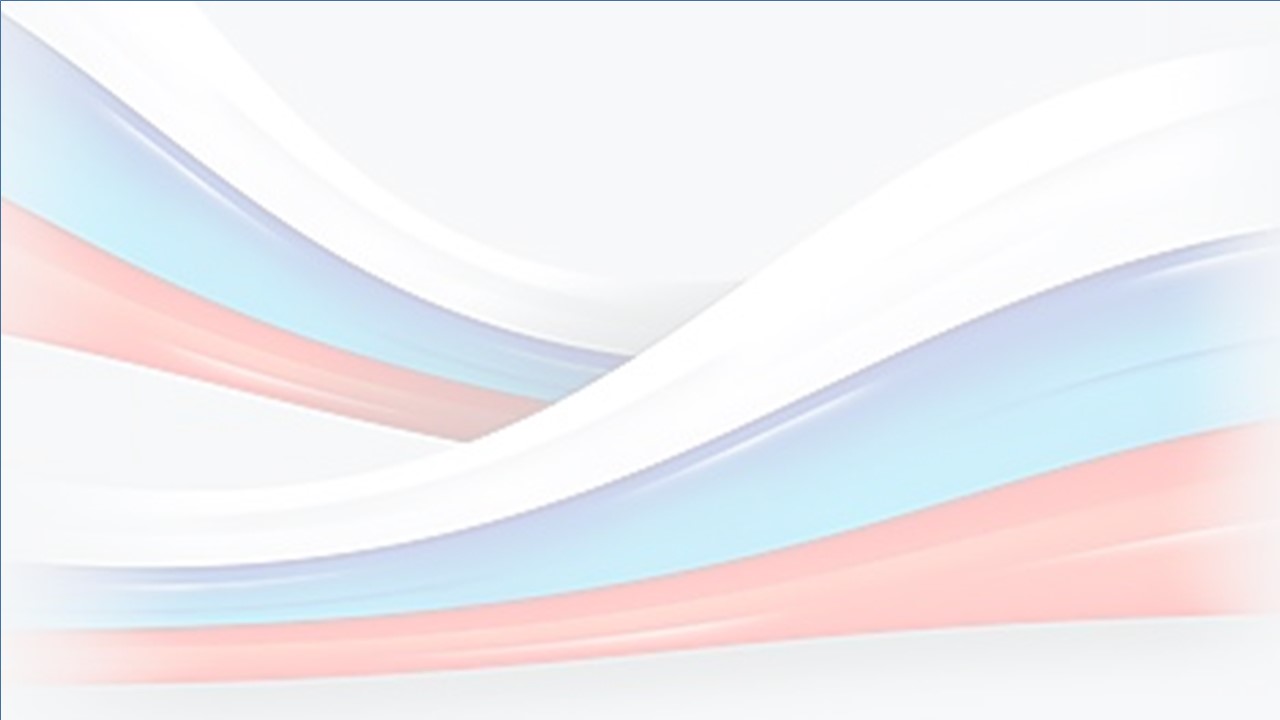 Налоговые доходы – 2 445,4 тыс. рублей (исполнены на 122,2% к плану)
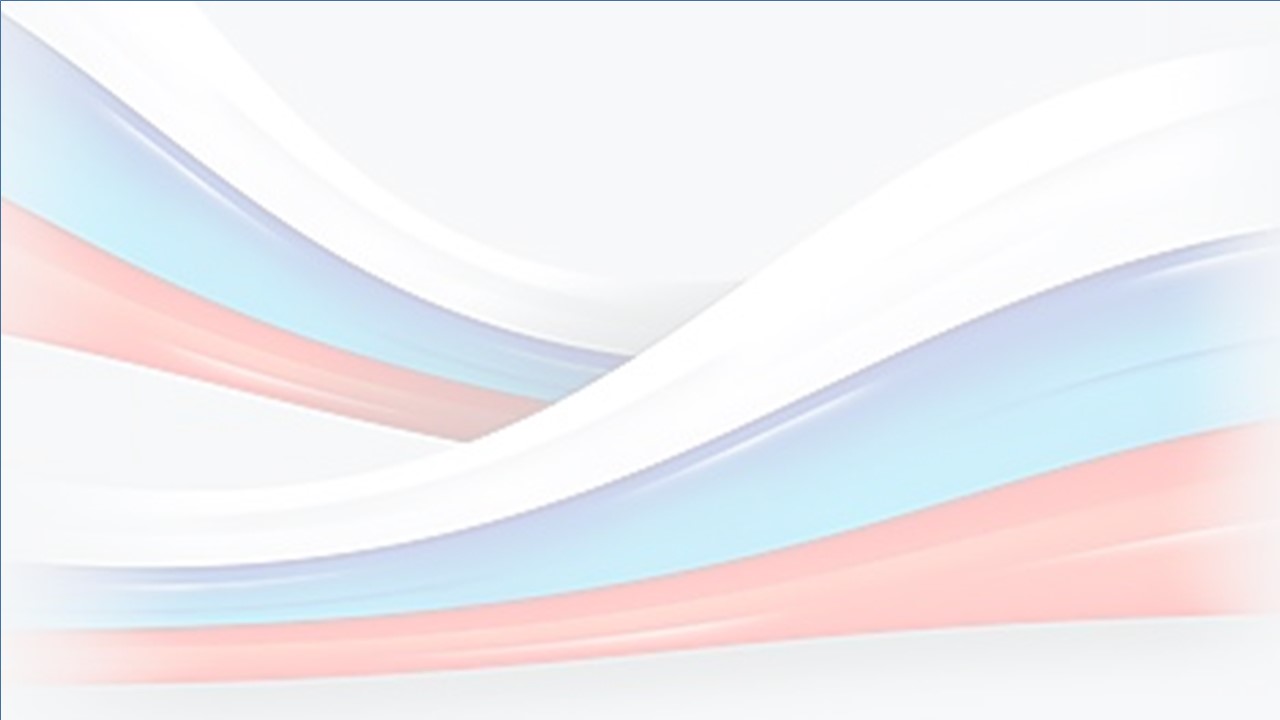 Неналоговые доходы бюджета Китовского сельского поселения за 2022 год
Безвозмездные поступления – 9 843,9 тыс. рублей
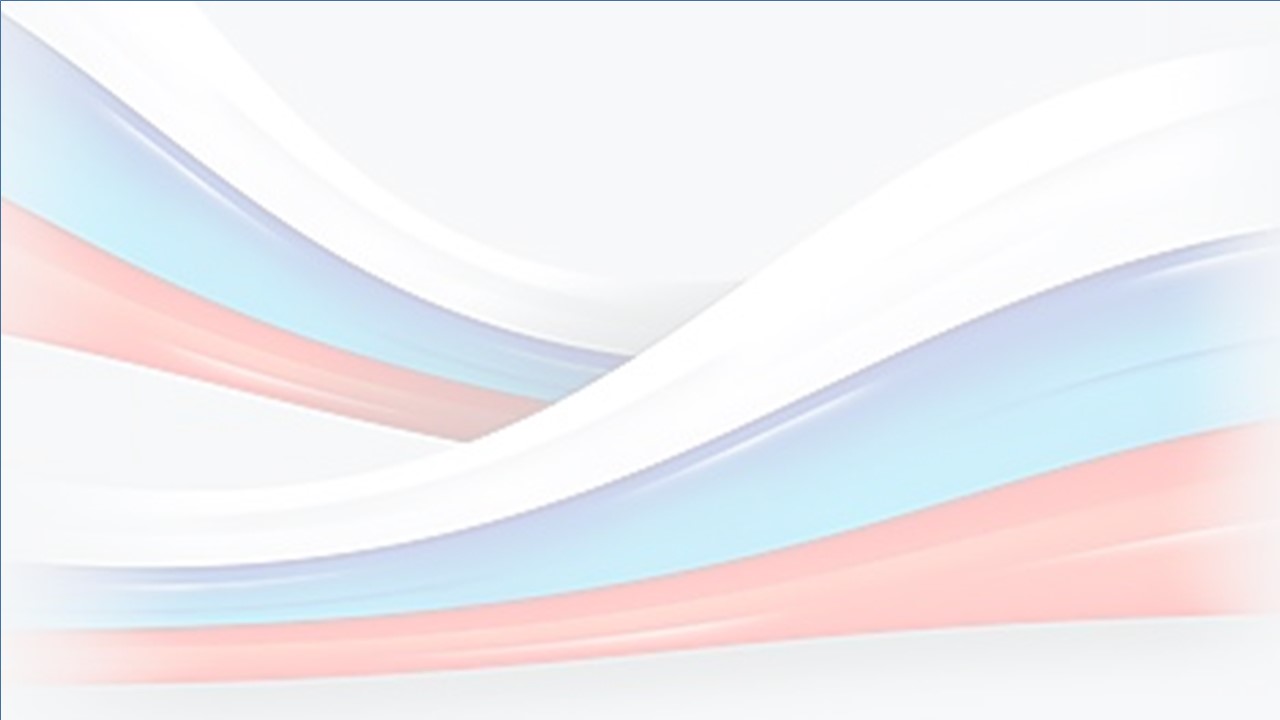 Сведения об исполнение доходов местного бюджета 
по кодам классификации доходов бюджетов за 2022 год
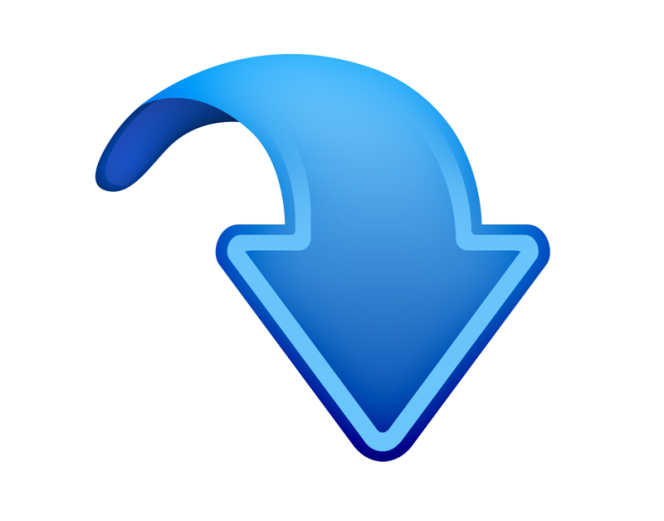 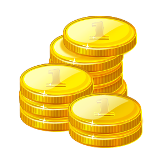 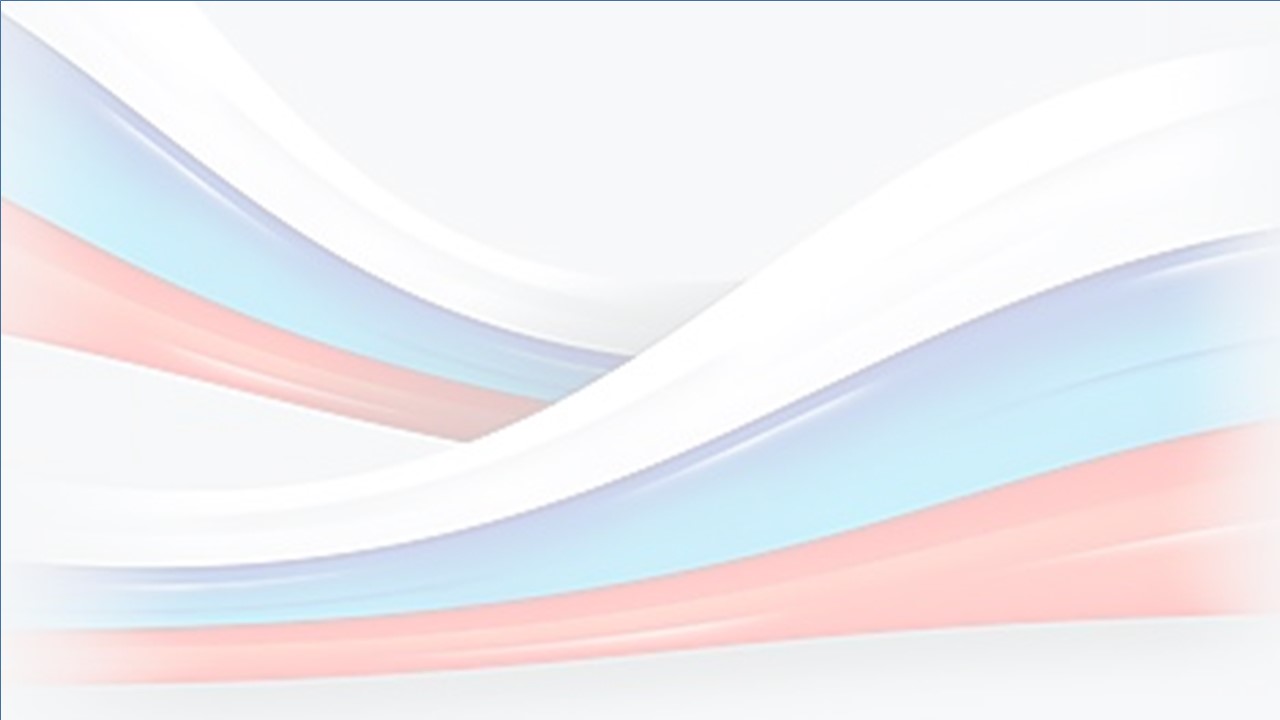 Расходы бюджета
(тыс. рублей)
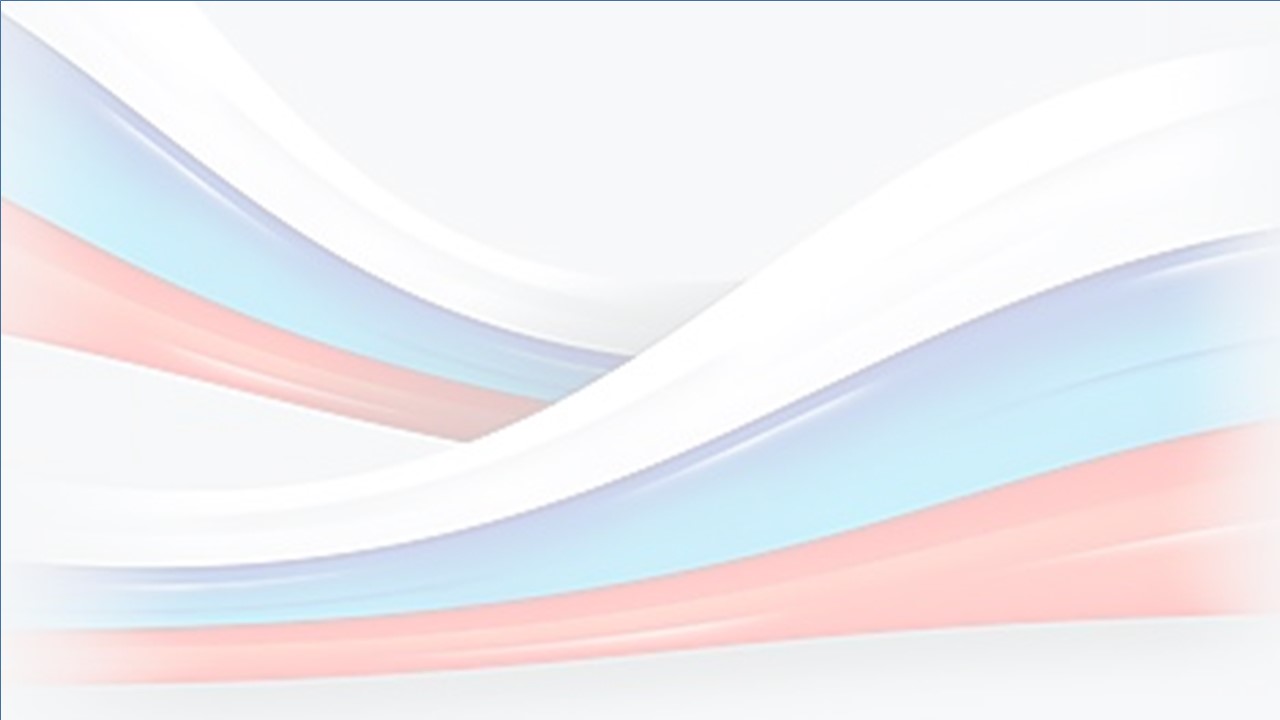 Национальная безопасность 191,6
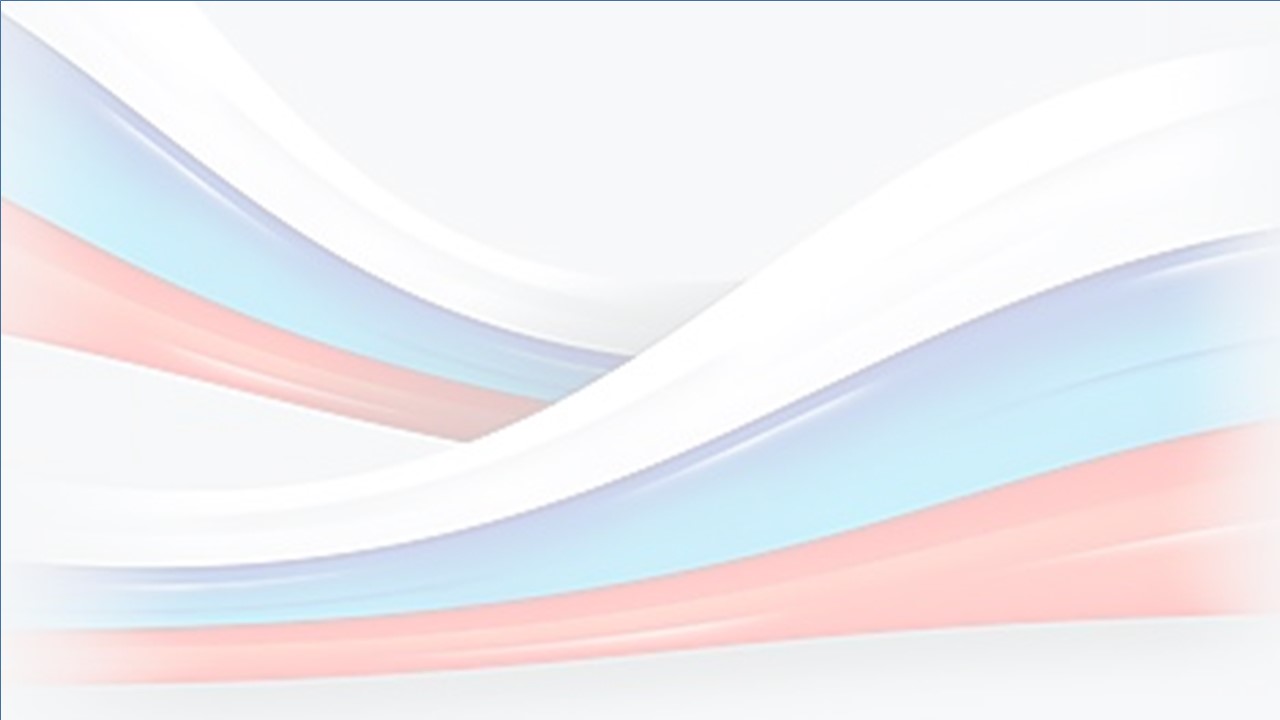 Сведения об исполнение расходов местного бюджета 
по кодам классификации расходов бюджетов за 2022 год
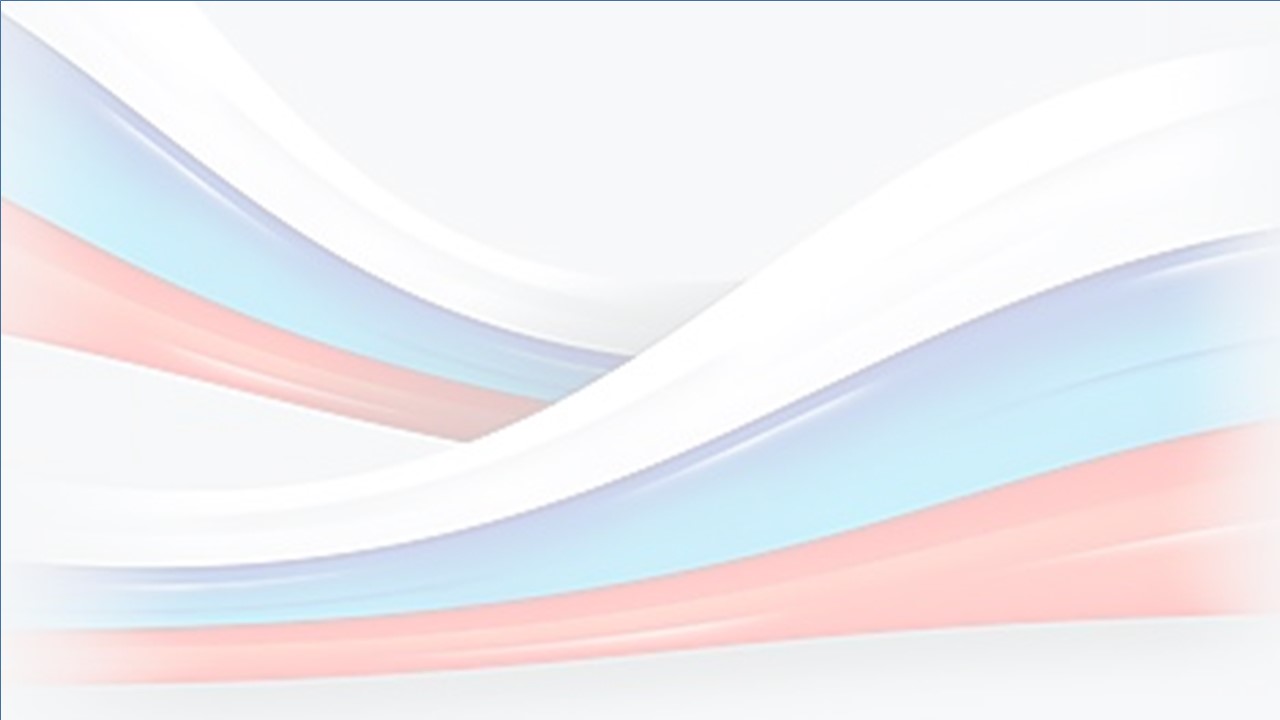 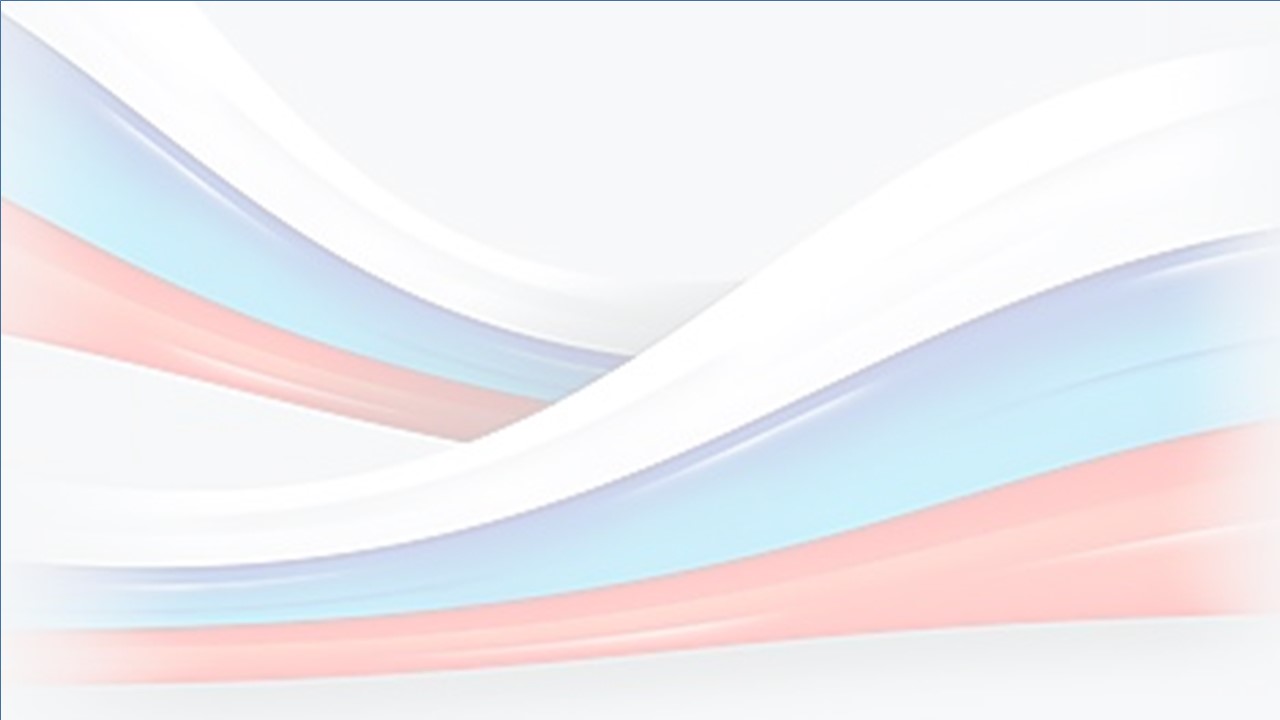 Сведения об объемах муниципального долга
13
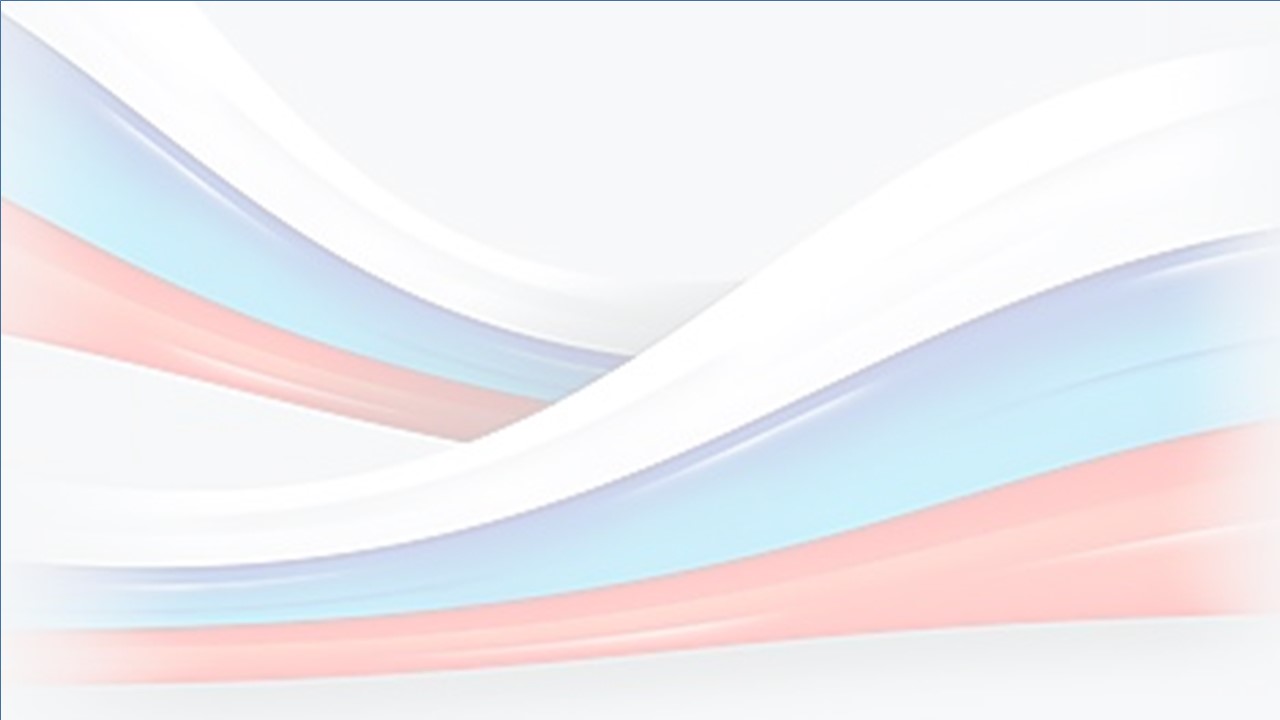 Администрацией Китовского сельского поселения в целях повышения открытости и доступности информации о бюджете и бюджетном процессе в Китовском сельском поселении, на официальном сайте Китовского сельского поселения создана страница «Бюджет»


http://kitovo.ru/byudzhet.html